Отчёт об исполнении бюджета Андреевского сельского поселенияДубовского района за 2016 год
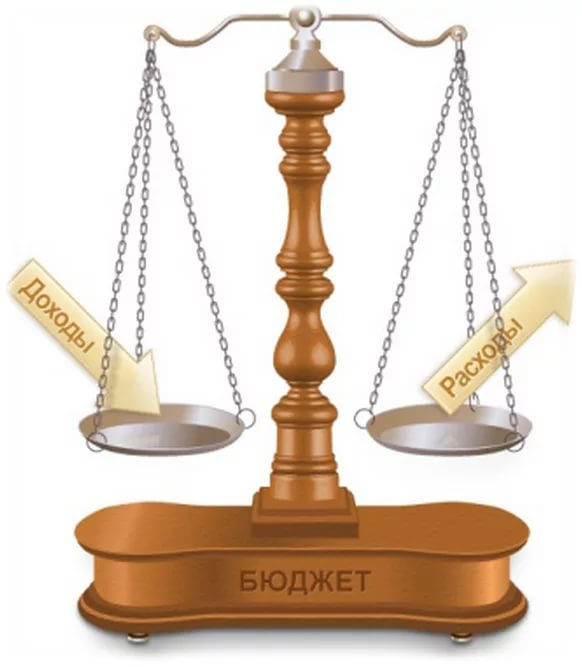 Основные параметры исполнения бюджета Андреевского сельского поселения Дубовского района за 2016 год
Тыс. руб.
Доходы  бюджета Андреевского сельского поселения Дубовского района за 2016 год исполнены в сумме 9547,7 тыс. руб.
Объем расходов на муниципальные целевые программы 
за 2016 год – 4184,2 тыс. руб.
49,7 %
Муниципальная программа 
Андреевского сельского 
поселения «Защита населения и территории от 
чрезвычайных ситуаций, обеспечение пожарной
 безопасности и безопасности людей на водных 
объектах»– 50,2 тыс. руб.
Муниципальная программа 
Андреевского сельского поселения 
«Обеспечение качественными жилищно-
коммунальными услугами населения 
Андреевского сельского поселения» – 1287,3 тыс. руб.
Муниципальная программа Андреевского сельского
 поселения «Охрана окружающей среды и 
рациональное природопользование»– 79,9 тыс. руб.
Муниципальная программа 
Андреевского сельского поселения
 «Муниципальная политика»– 276,4 тыс. руб.
Муниципальная программа Андреевского сельского поселения «Развитие культуры и туризма»–1827,7 тыс. руб.
Муниципальная программа Андреевского сельского поселения «Развитие транспортной системы»– 647,0 тыс. руб.
Муниципальная программа Андреевского
 сельского поселения «Управление
 муниципальным имуществом»– 15,7 тыс. руб.
Непрограммные расходы 
за 2016 год –4238,2 тыс. руб.
50,3 %
Всего расходов за 2016 год-8422,4 
тыс. руб.
Поступление собственных доходов в бюджет Андреевского сельского поселения Дубовского района за 2016 год
Расходы  бюджета  Андреевского  сельского  поселения  Дубовского  района за  2016 год  исполнены в сумме 8422,4 тыс. руб.
Доля  расходов бюджета Андреевского сельского поселения Дубовского района за 2016 год